序章
化学と物質
ここで学習する内容
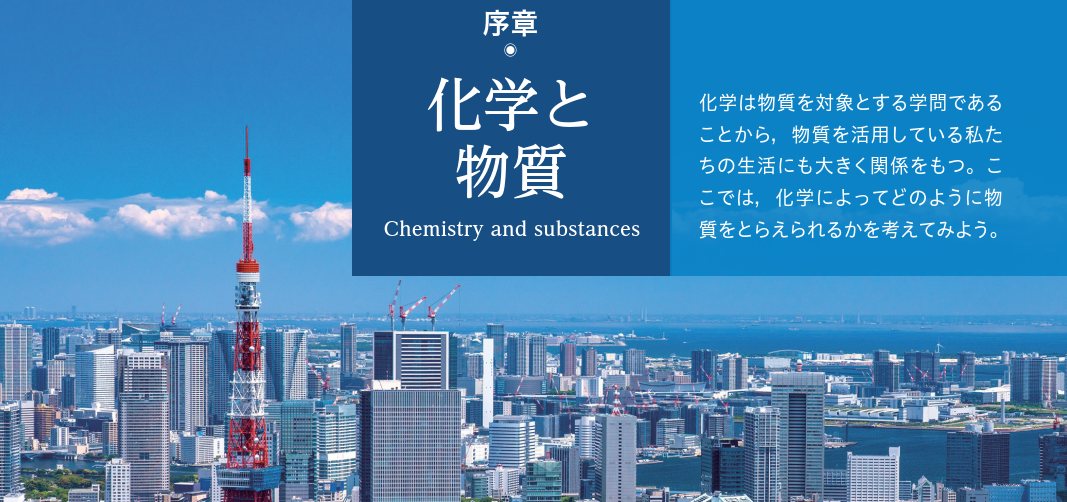 ○　化学は人間生活とどのように関係しているか？
○　物質はどのように構成され，どのように分類されるか？
　また，おもな化学反応にはどのようなものがあるか？
○　今後，化学はどのようなことを実現できるだろうか？
ここで学習する内容
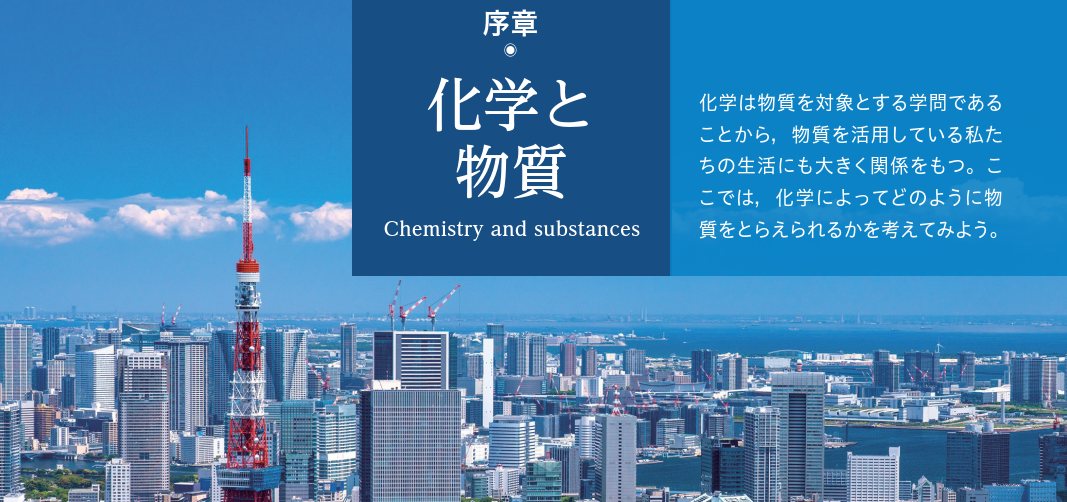 ○　化学は人間生活とどのように関係しているか？
○　物質はどのように構成され，どのように分類されるか？
　また，おもな化学反応にはどのようなものがあるか？
○　今後，化学はどのようなことを実現できるだろうか？
○　化学は人間生活とどのように関係しているか？
○　物質はどのように構成され，どのように分類されるか？
　また，おもな化学反応にはどのようなものがあるか？
○　今後，化学はどのようなことを実現できるだろうか？
物質を対象としている化学
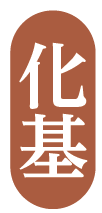 A
生活と化学
古代より，天然の物質を利用
　　　・ 物質に対する知識が蓄積
　　　・ 新たな技術，技術の改善
化学　という学問が誕生
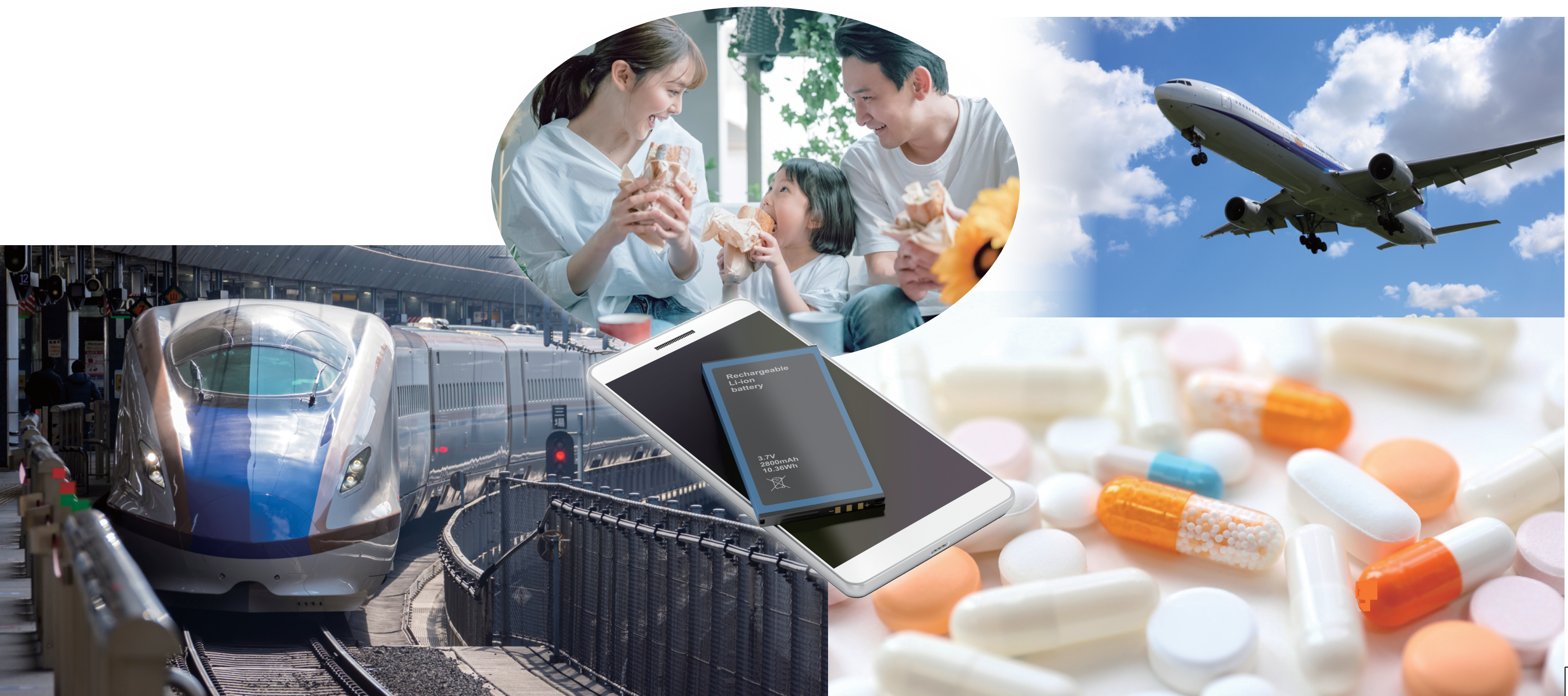 さまざまな物質を合成し利用するようになった
現在では，約１億種類以上もの物質が存在
物質を対象としている化学
食品や衣類，スマートフォン，
医薬品など
A
生活と化学
〇 私たちの生活では，さまざまな物質を利用している。
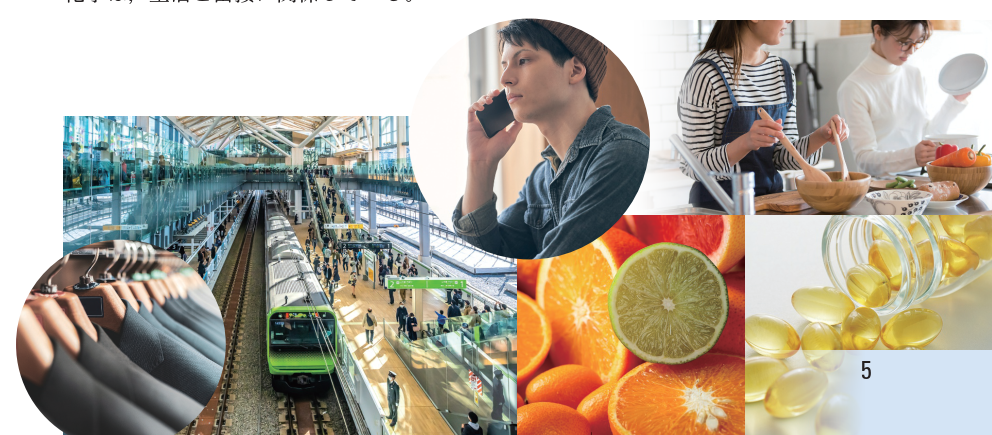 〇 化学反応によって
　　とり出されるエネルギーも利用していることが多い。
物質を粒子ととらえ，その構造や変化を探究する学問である化学は，生活と密接に関係している。
ここで学習する内容
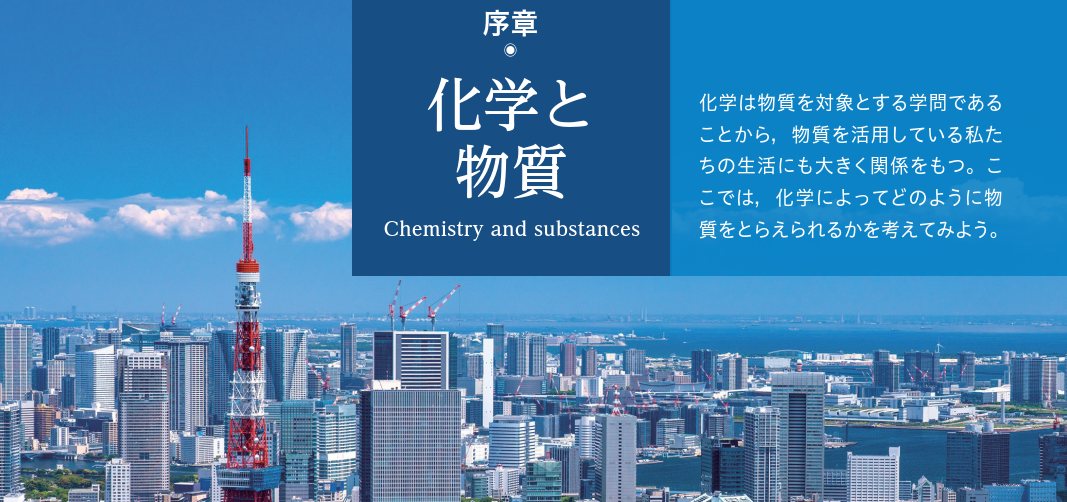 ○　化学は人間生活とどのように関係しているか？
○　物質はどのように構成され，どのように分類されるか？
　また，おもな化学反応にはどのようなものがあるか？
○　今後，化学はどのようなことを実現できるだろうか？
○　化学は人間生活とどのように関係しているか？
○　物質はどのように構成され，どのように分類されるか？
　また，おもな化学反応にはどのようなものがあるか？
○　今後，化学はどのようなことを実現できるだろうか？
化学基礎の復習
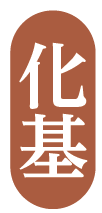 物質の構成
B
化学による物質の探究
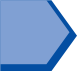 原子核
（ 陽子 ＋ 中性子 ）
● 物質の状態　　物質は，構成粒子の 熱運動 の違いによって，固体・液体・気体の 3 つの状態（ 三態 ）をとる。
● 原子の構造
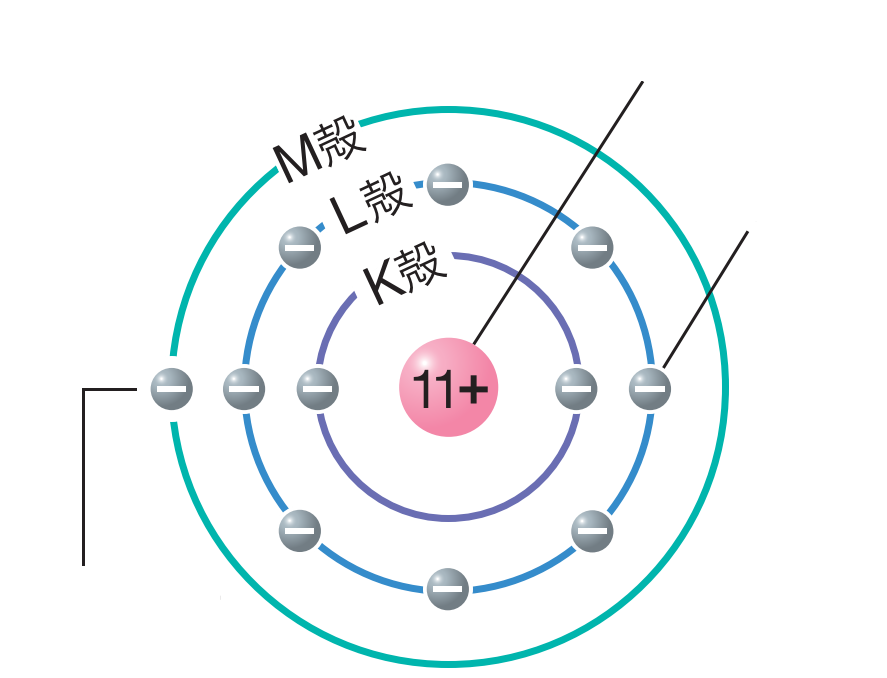 電子
他の原子との結合などに
 重要な役割を果たす。
価電子
▲Na原子の電子配置
化学基礎の復習
● 化学結合
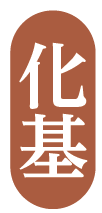 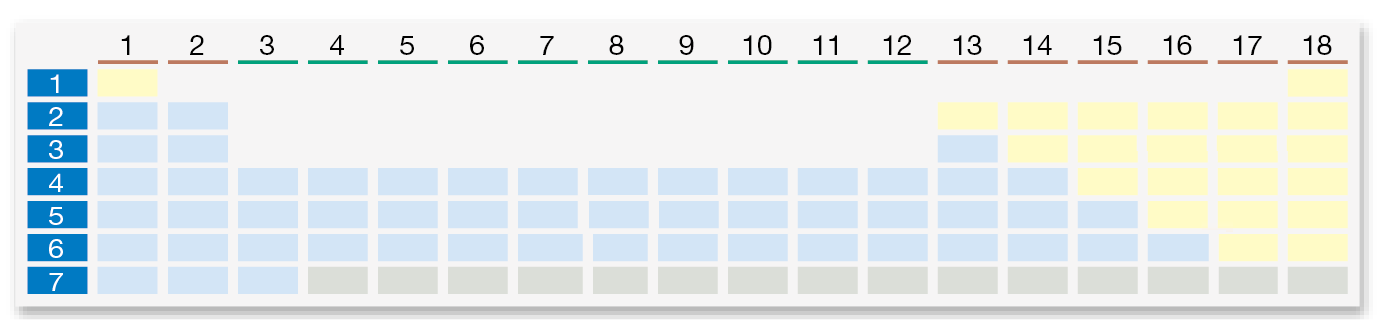 金属元素
非金属元素
分子どうしの間には，水素結合などの弱い化学結合である分子間力が働く。
非金属元素の原子
金属元素の原子
共有結合
分子
共有結合
陽イオン
陰イオン
金属結合
分子間力
イオン結合
共有結合
の結晶
分子結晶
イオン結晶
金属結晶
化学基礎の復習
● 化学結合
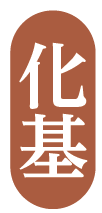 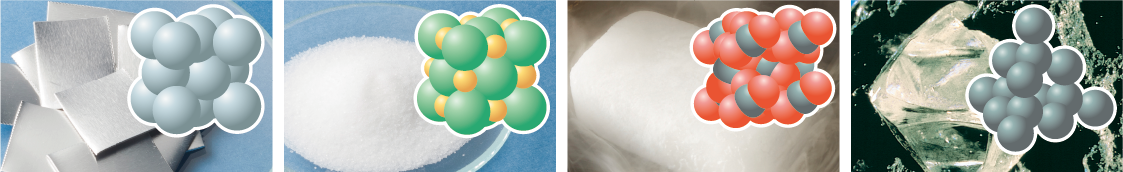 塩化ナトリウム
ドライアイスCO2
ダイヤモンドC
アルミニウム
化学基礎の復習
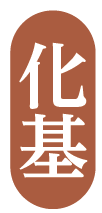 物質の変化
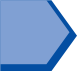 ● 物質量　　
〇  6.02 × 1023（ アボガドロ定数 NA ）個の
　　 粒子の集団を 1 molとする。
〇  mol を単位とする物質の量を　物質量　という。
● 化学変化の量的関係　　
化学変化に関係する物質の化学式を用いて，
その化学変化を表した式を　化学反応式　という。
化学反応式の係数比 ＝ 各物質の　物質量の比
化学基礎の復習
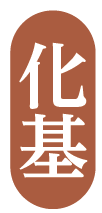 物質の変化
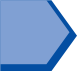 〇 粒子数 N と
    物質量 n 〔mol〕との関係
粒子数 
6.02×1023 /mol
物質量〔mol〕 ＝
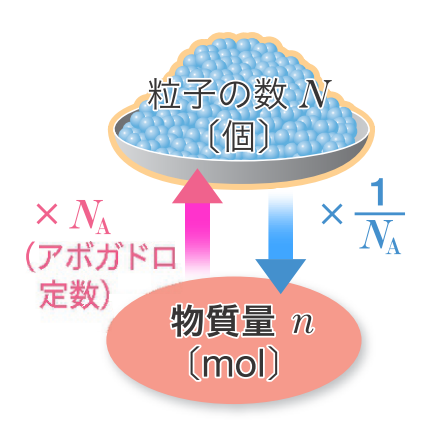 アボガドロ定数で割る
N 
NA
n ＝
化学基礎の復習
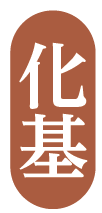 物質の変化
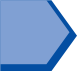 〇 物質量n 〔mol〕と質量w 〔g〕，
　  モル質量M 〔g/mol〕との関係
質量〔g〕 
モル質量〔g/mol〕
物質量〔mol〕 ＝
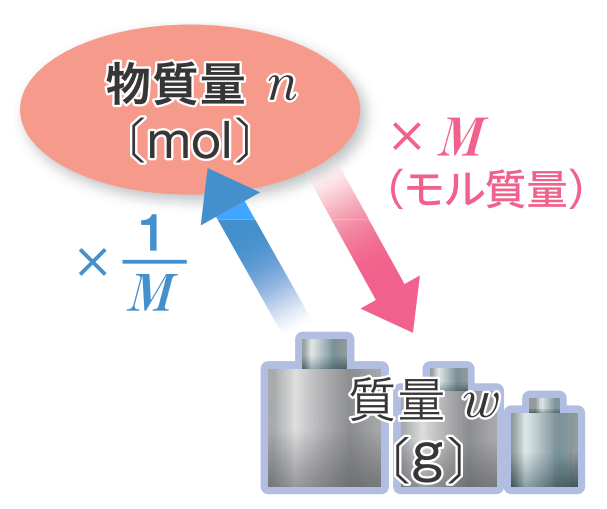 1mol あたりの質量で割る
w 
M
n ＝
化学基礎の復習
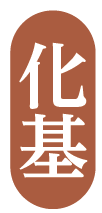 物質の変化
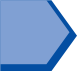 〇 気体の体積 V 〔L〕 と
　  物質量 n 〔mol〕 との関係
気体の体積〔L〕
モル体積〔L/mol〕
物質量〔mol〕 ＝
0 ℃，1.013×105 Paにおける
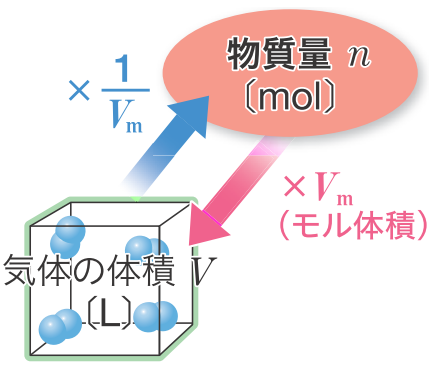 1 molあたりの体積
 22.4 L/molで割る
V 
Vm
n ＝
化学基礎の復習
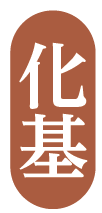 物質の変化
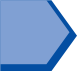 ● おもな化学反応　　塩基が酸から水素イオン H＋ を
受け取る反応を　中和反応　，酸化剤が還元剤から電子 e− を受け取る反応を　酸化還元反応　という。
化学反応において，
物質は　酸，塩基，酸化剤，還元剤　の
いずれかとしてふるまうことが多い。
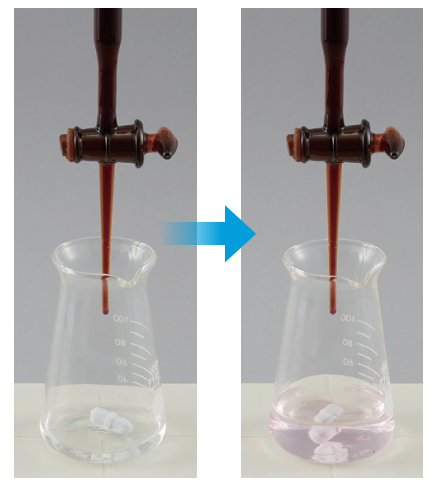 酸化還元滴定
化学基礎の復習
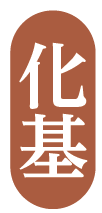 さまざまな物質
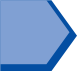 ● 物質の分類
〇 有機化合物
炭素原子　を骨格として
組み立てられている化合物
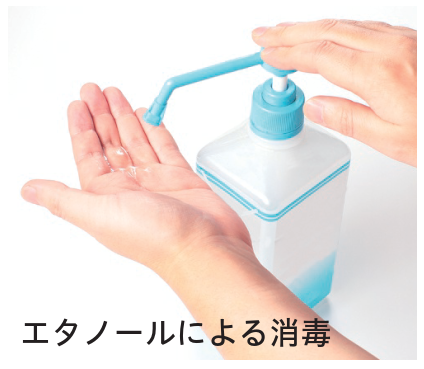 (例)　メタン CH4，エタノールC2H5OH，酢酸CH3COOH，ベンゼン C6H6 など
化学基礎の復習
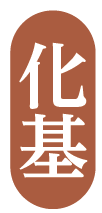 さまざまな物質
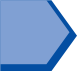 ● 物質の分類
〇 無機物質
鉄 Fe やアルゴン Ar などの元素の
単体　や，塩化ナトリウム NaCl や
水酸化ナトリウム NaOHなどの
イオン結晶　，水 H2O や塩化水素
 HCl などの　非金属元素　による分子がある。
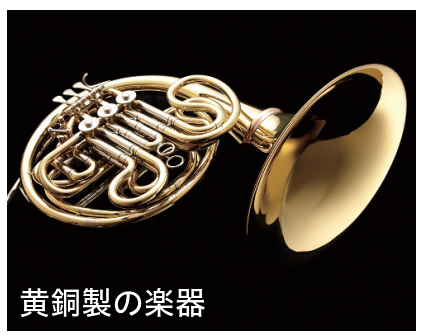 化学基礎の復習
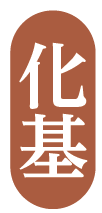 さまざまな物質
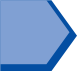 ● 物質の分類
〇 高分子化合物
共有結合　により，分子がくり返し
つながって分子量が
およそ1万以上になった物質。
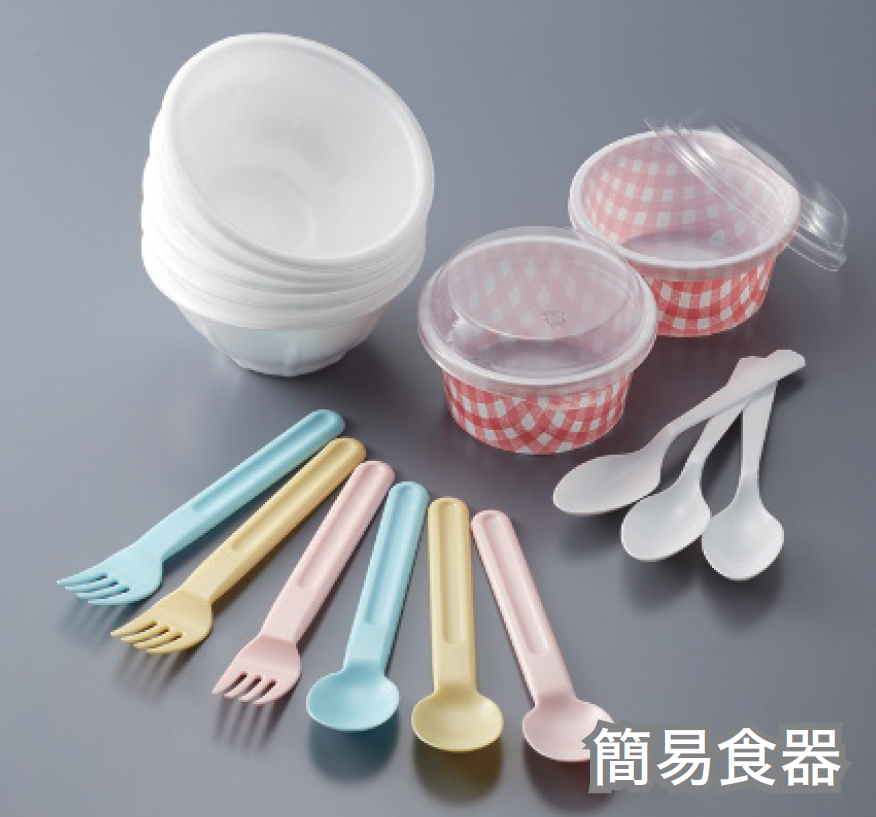 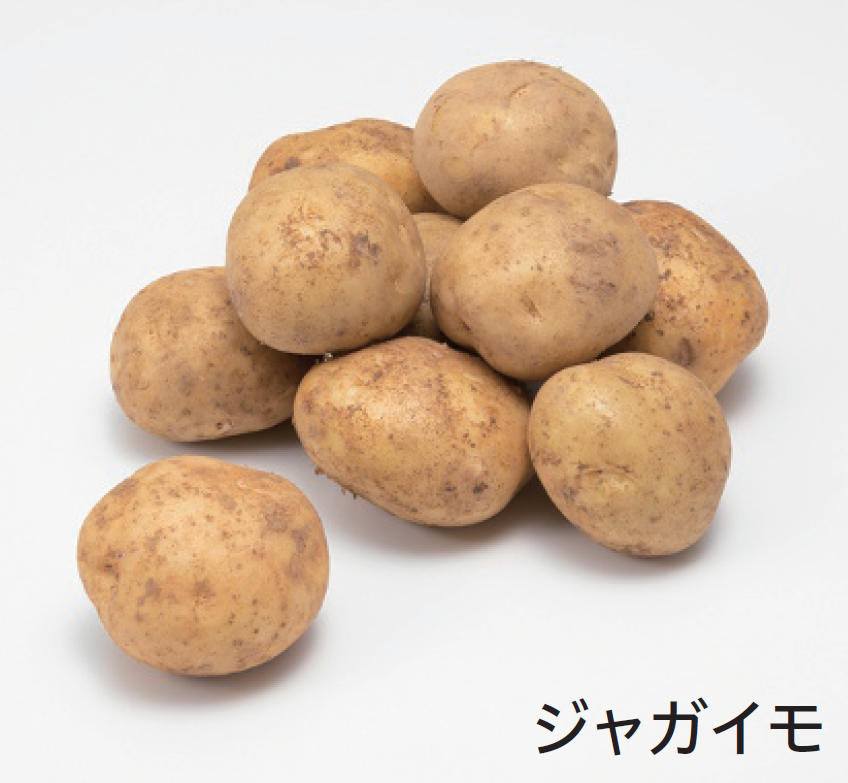 ポリスチレン
デンプンやタンパク質など
化学基礎の復習
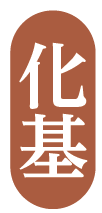 さまざまな物質
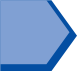 ● 物質の分類
高分子には，くり返し単位が存在する。
単量体（モノマー）
重合体
（ポリマー）
重合
低分子量の化合物
高分子化合物
小さな分子
ここで学習する内容
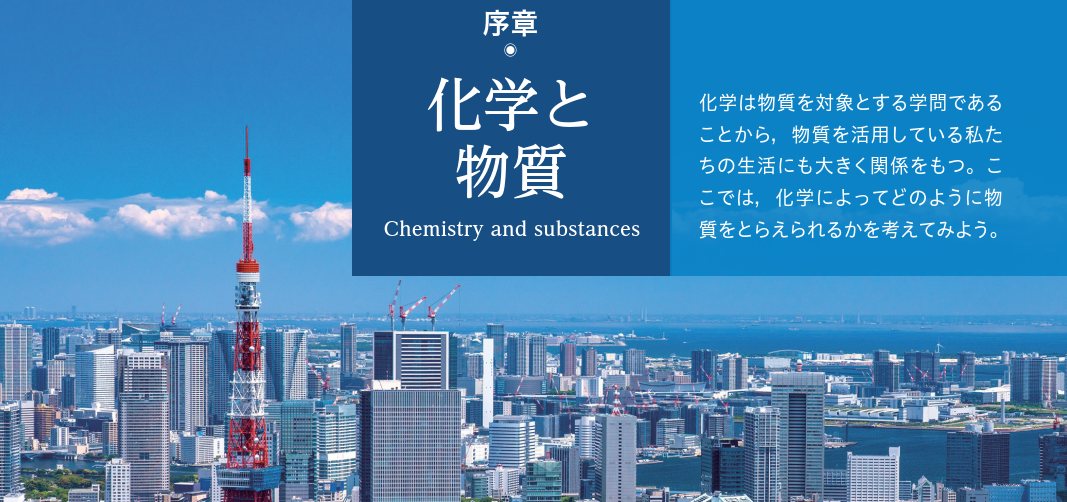 ○　化学は人間生活とどのように関係しているか？
○　物質はどのように構成され，どのように分類されるか？
　また，おもな化学反応にはどのようなものがあるか？
○　今後，化学はどのようなことを実現できるだろうか？
○　化学は人間生活とどのように関係しているか？
○　物質はどのように構成され，どのように分類されるか？
　また，おもな化学反応にはどのようなものがあるか？
○　今後，化学はどのようなことを実現できるだろうか？
化学基礎の復習
C
これからの化学
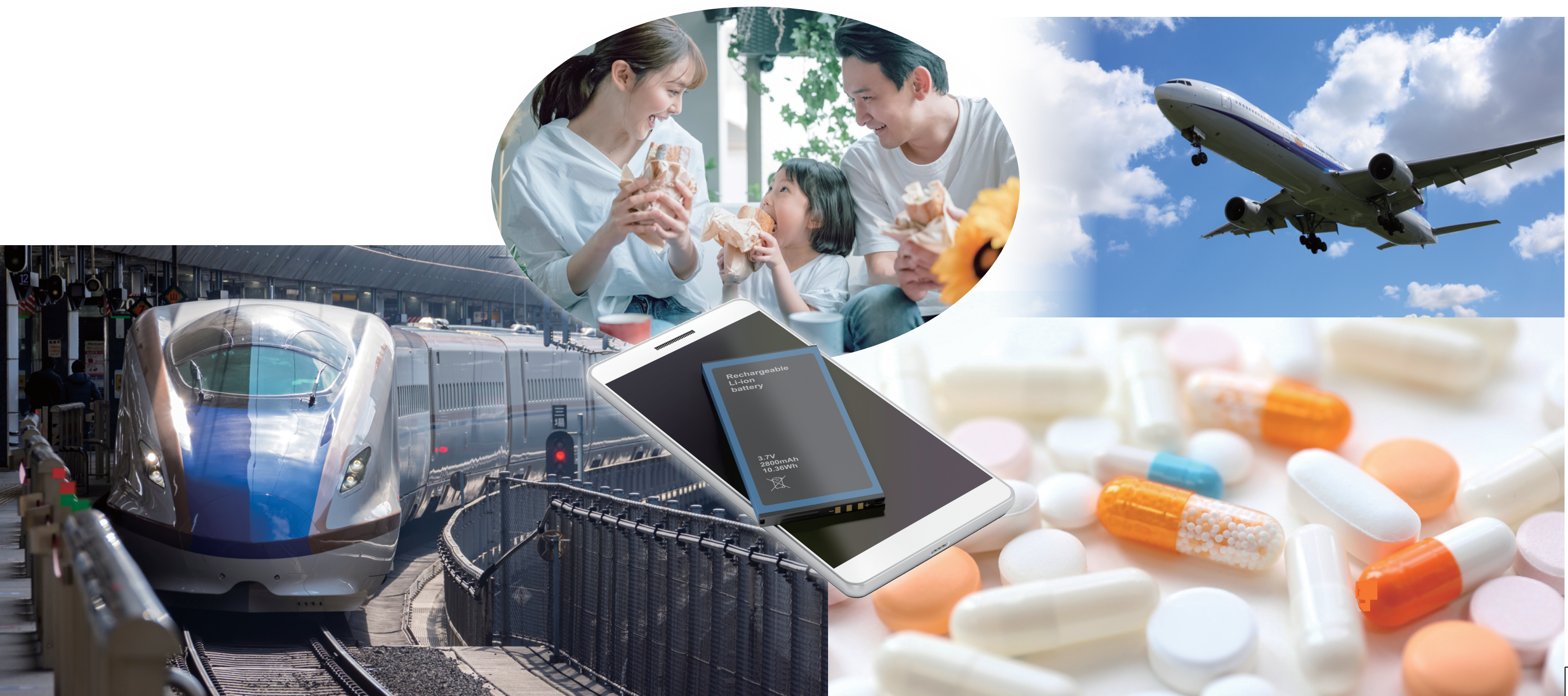 生活
化学
豊かで，健康・安全なものになった
今後も…
　地球環境を保全し，持続可能な社会を実現するために，　
　化学の力がこれまで以上に重要である。
まとめ
○　化学は人間生活とどのように関係しているか？
　　 化学は人間生活と密接に関係しており，
　　私たちの生活には，さまざまな物質や，
　　化学反応によってとり出される
　　エネルギーが利用されている。
まとめ
○　物質はどのように構成され，どのように分類されるか？
　また，おもな化学反応にはどのようなものがあるか？
　　原子核（中性子と陽子）と電子で構成される
　　原子からなる物質は，
　　　無機物質・有機化合物・高分子化合物
　　	　に分類される。　
　　おもな化学反応には，
　　　　中和反応 や 酸化還元反応　　がある。
まとめ
○　今後，化学はどのようなことを実現できるだろうか？
        地球環境を保全し，持続可能な社会を
　　実現できると考えられる。